CHÀO MỪNG CÁC CÔ GIÁO
VỀ DỰ GIỜ MÔN TOÁN
LỚP 4 A3
Giáo viên: Nguyễn Thị Út
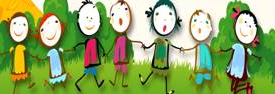 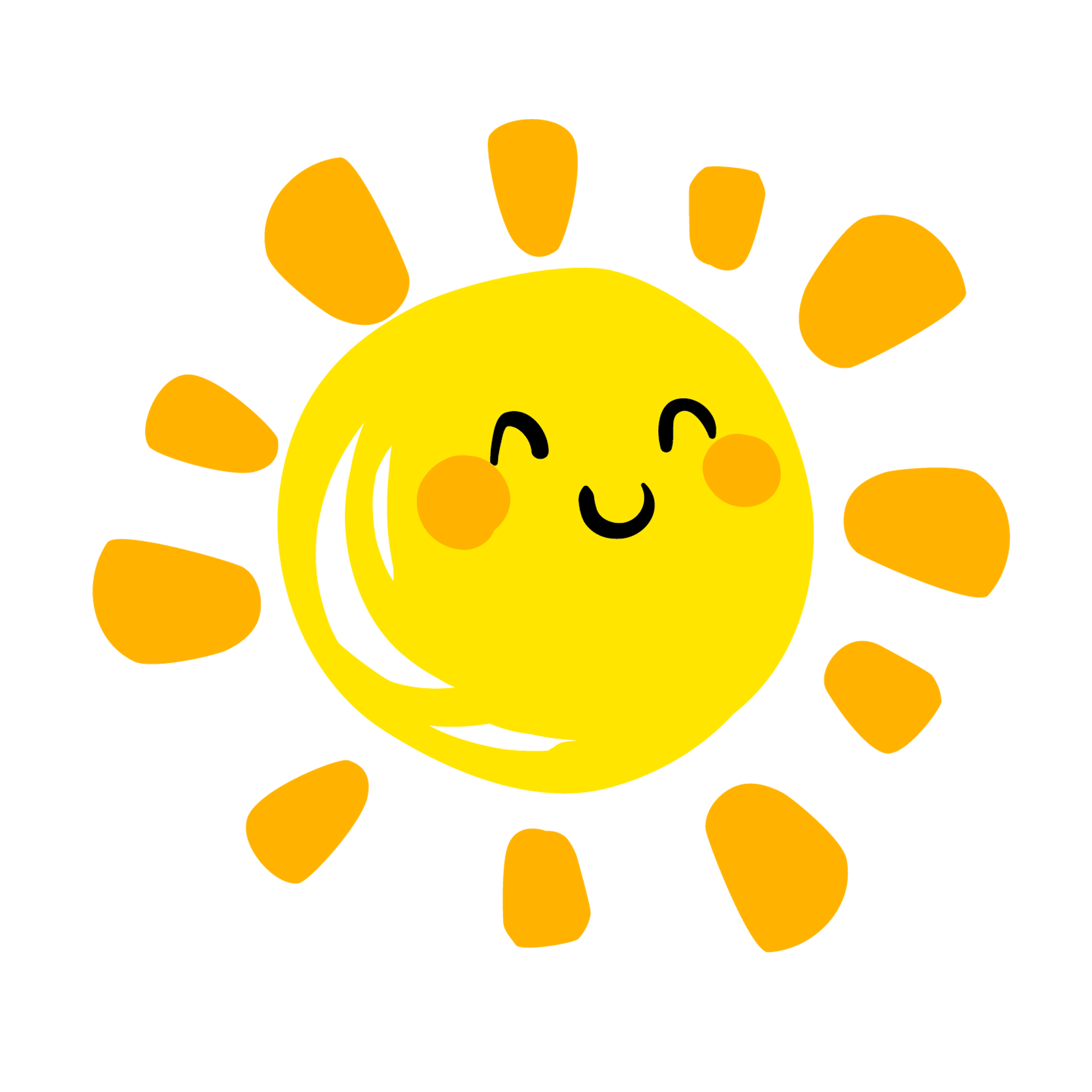 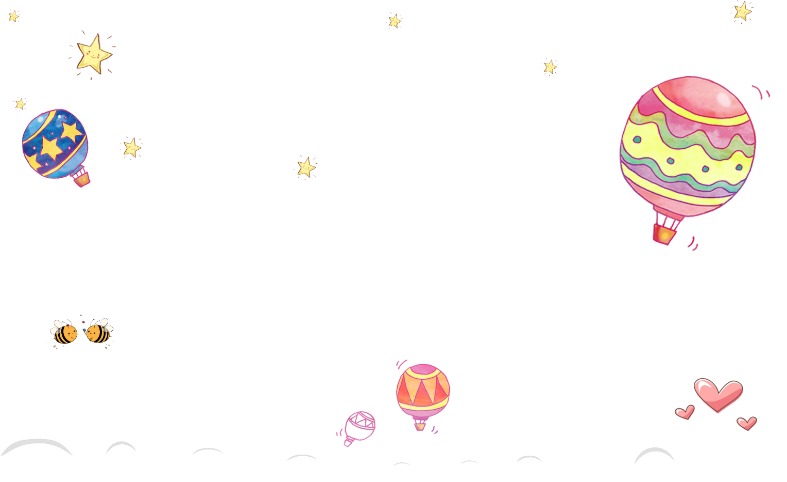 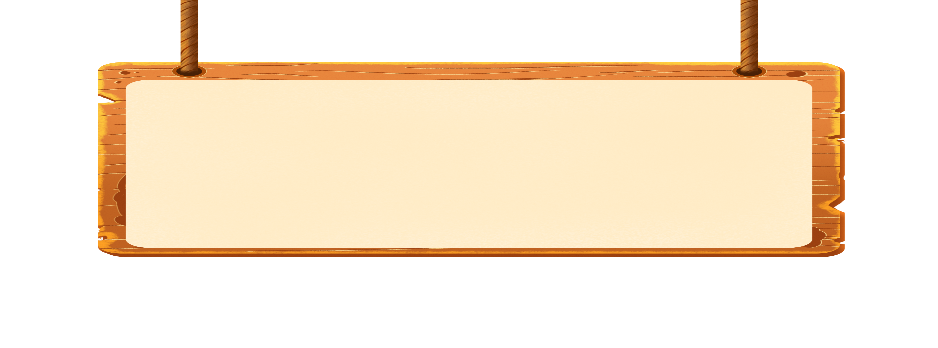 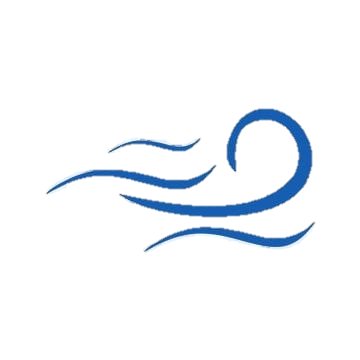 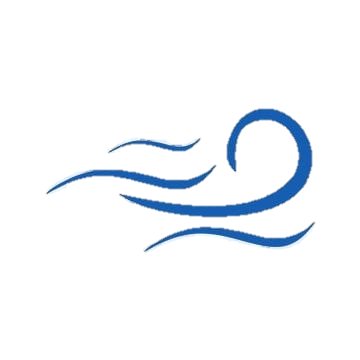 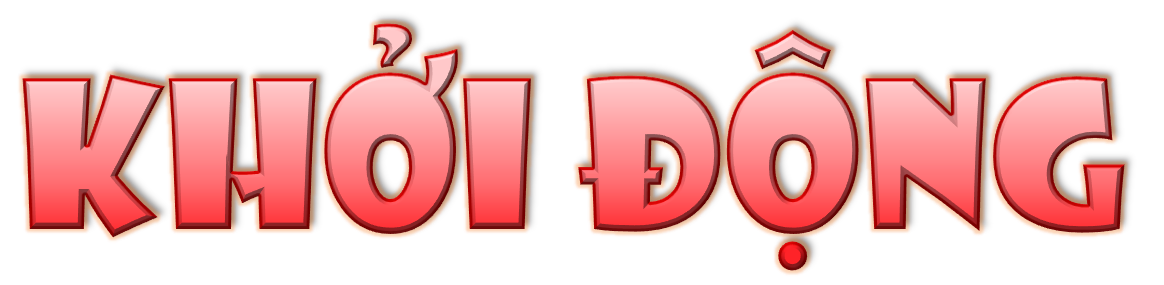 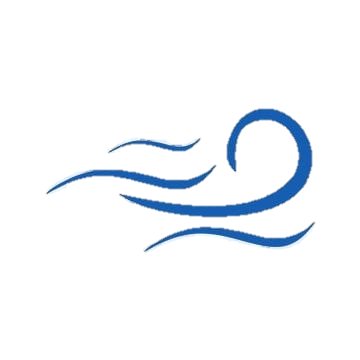 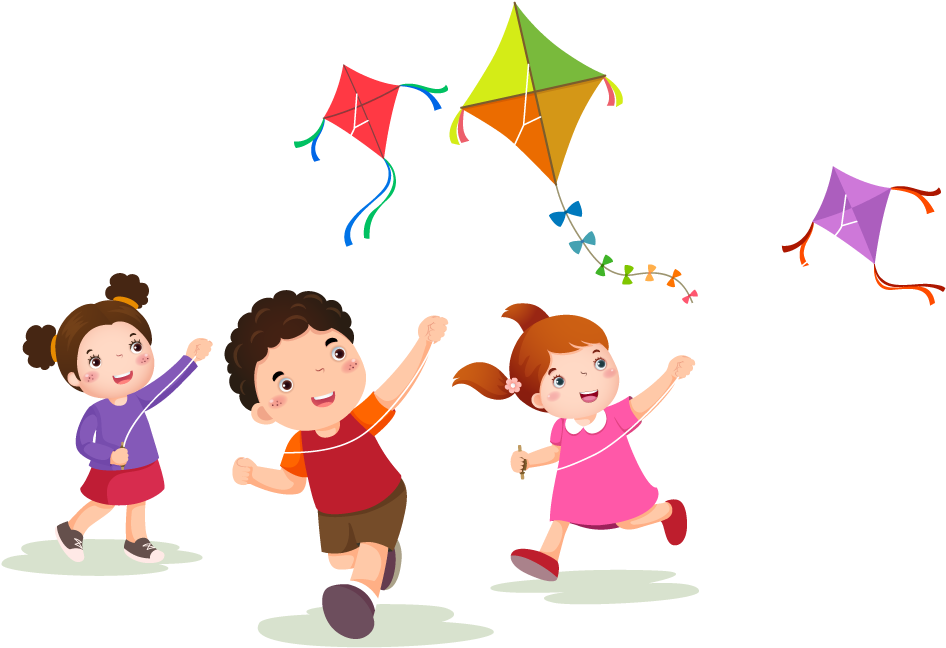 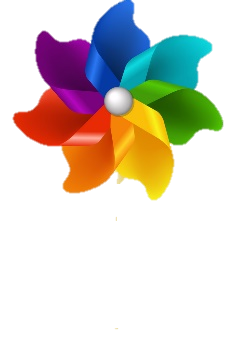 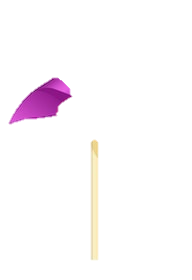 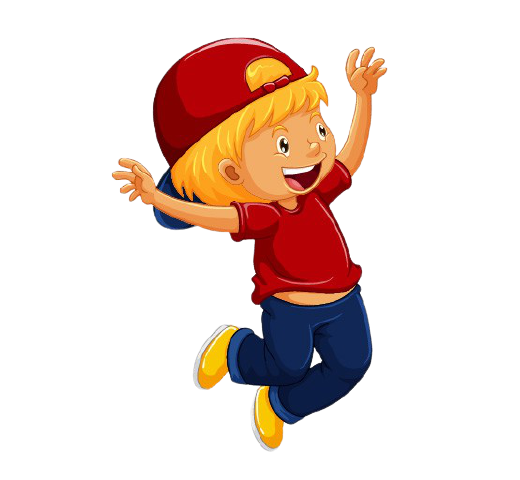 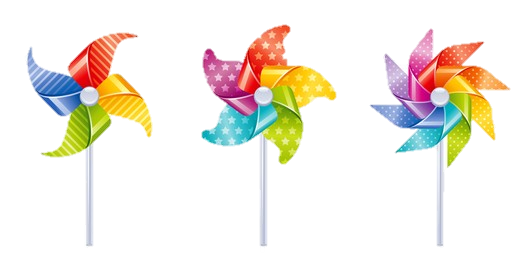 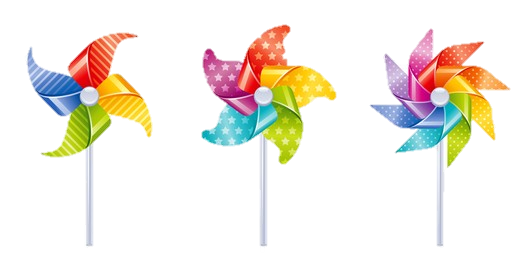 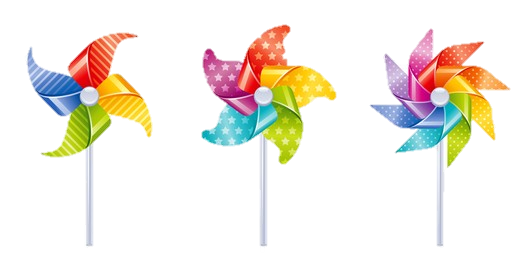 TRÒ CHƠI 
LẬT MẢNH GHÉP
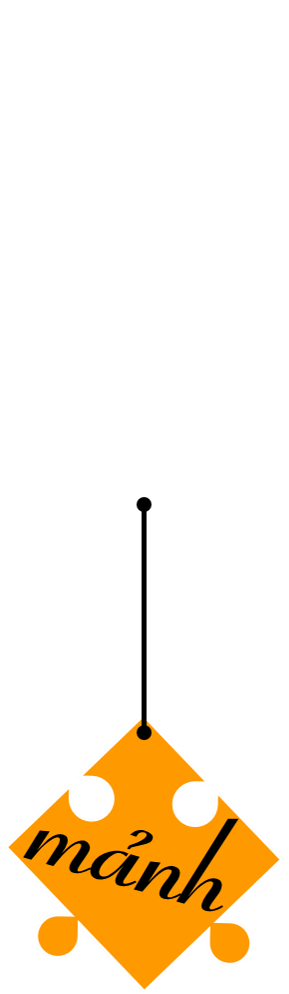 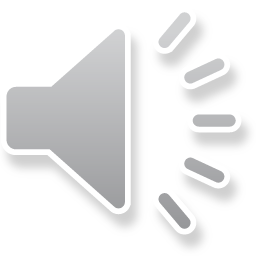 TRÒ CHƠI LẬT MẢNH GHÉP
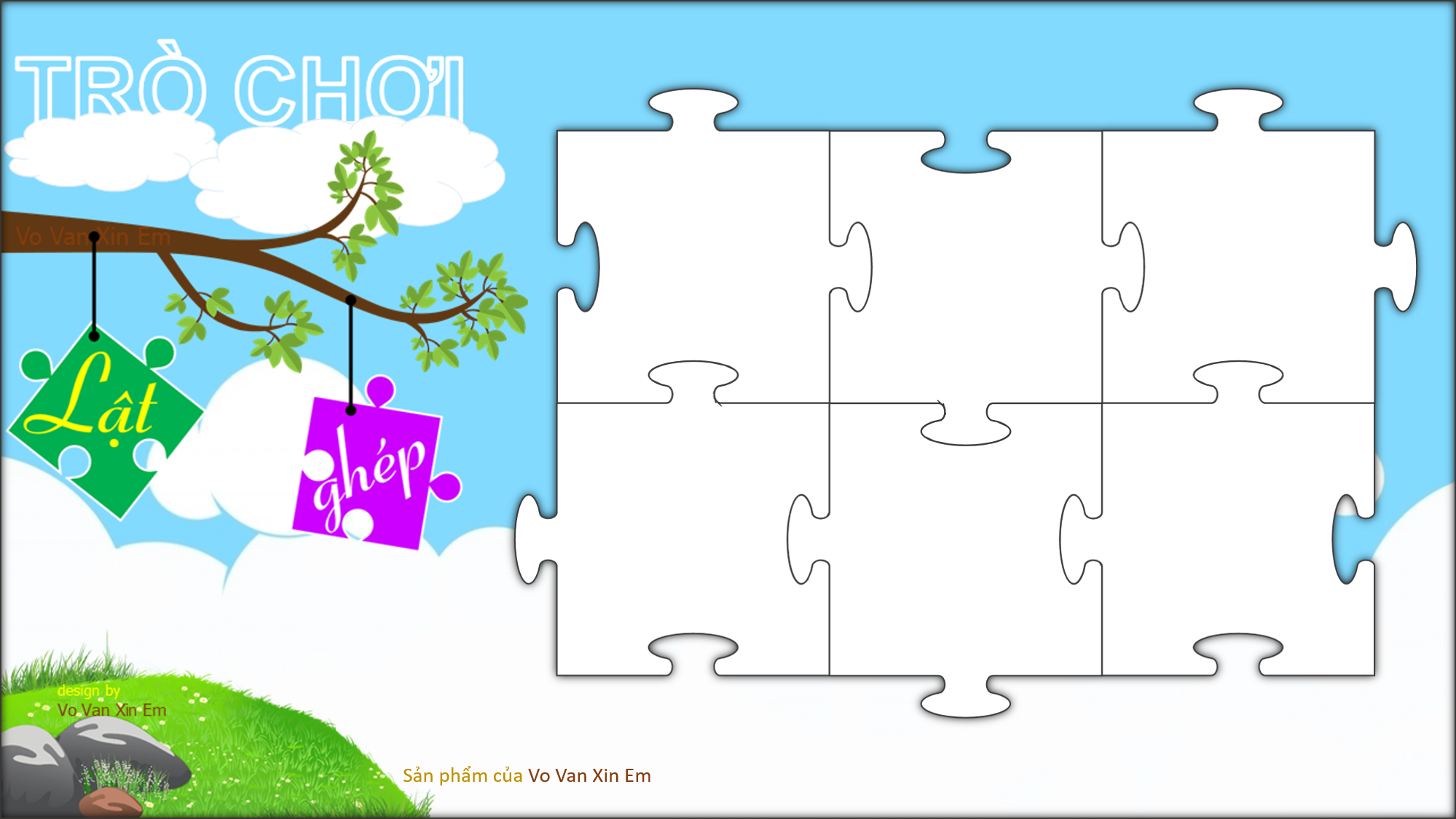 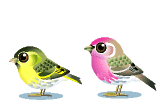 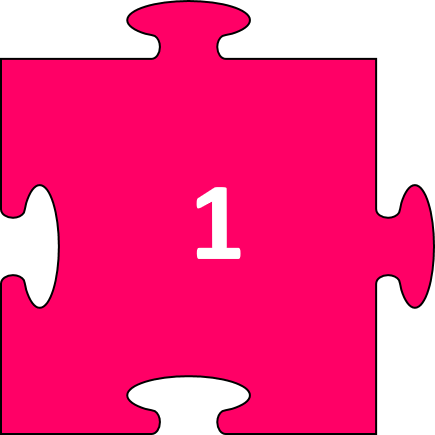 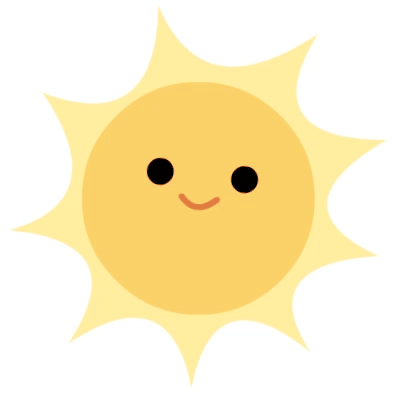 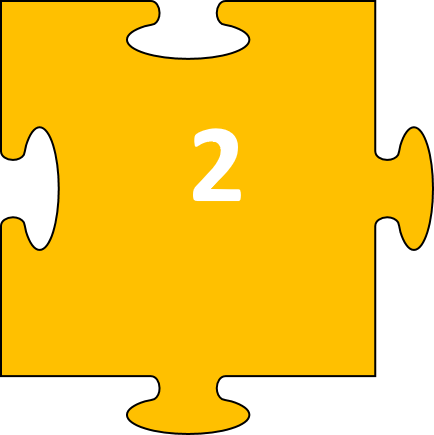 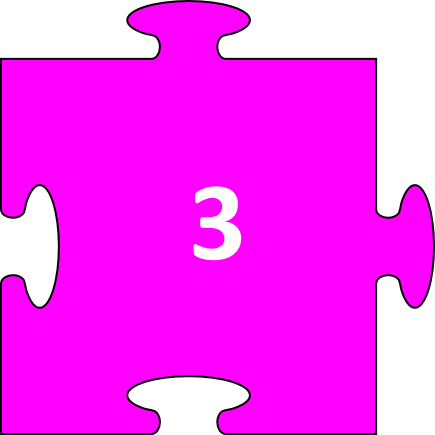 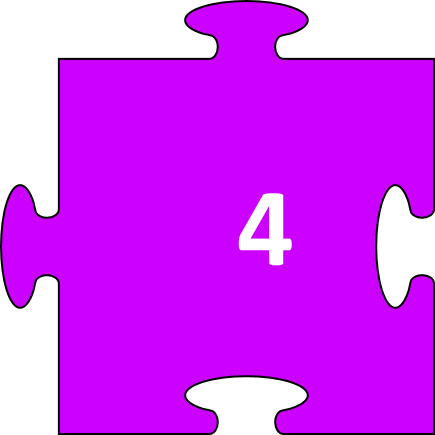 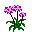 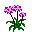 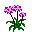 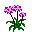 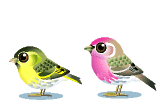 Hết giờ
Điền số thích hợp vào chỗ chấm
81 756   >  8 …756
Câu 1
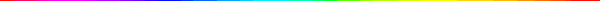 0
1
2
3
4
5
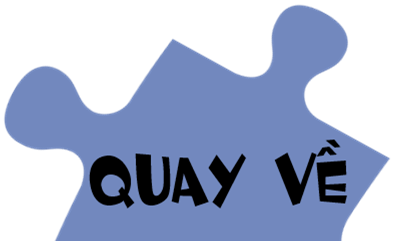 Hết giờ
Điền dấu thích hợp vào chỗ chấm
99 999 ….  100 000
Câu 2
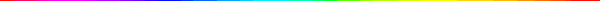 <
3
5
2
1
4
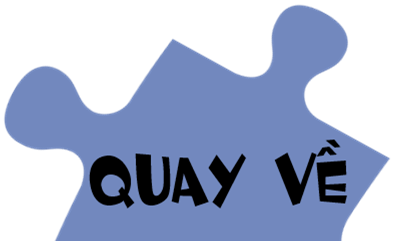 Hết giờ
Đúng hay sai?
35 754  =  53 754
Câu 3
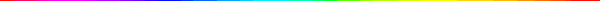 1
3
4
2
5
Sai
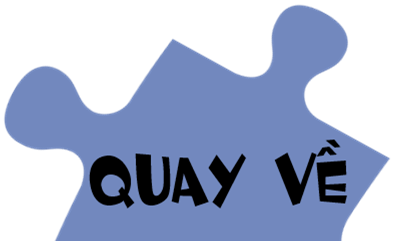 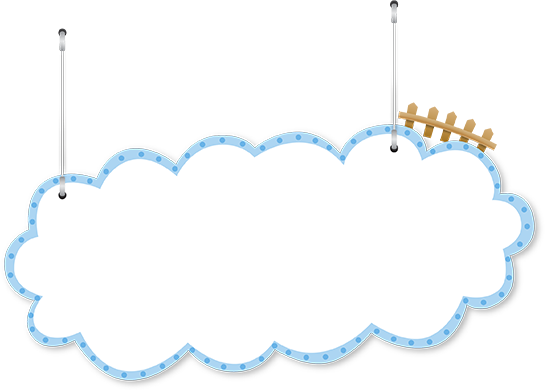 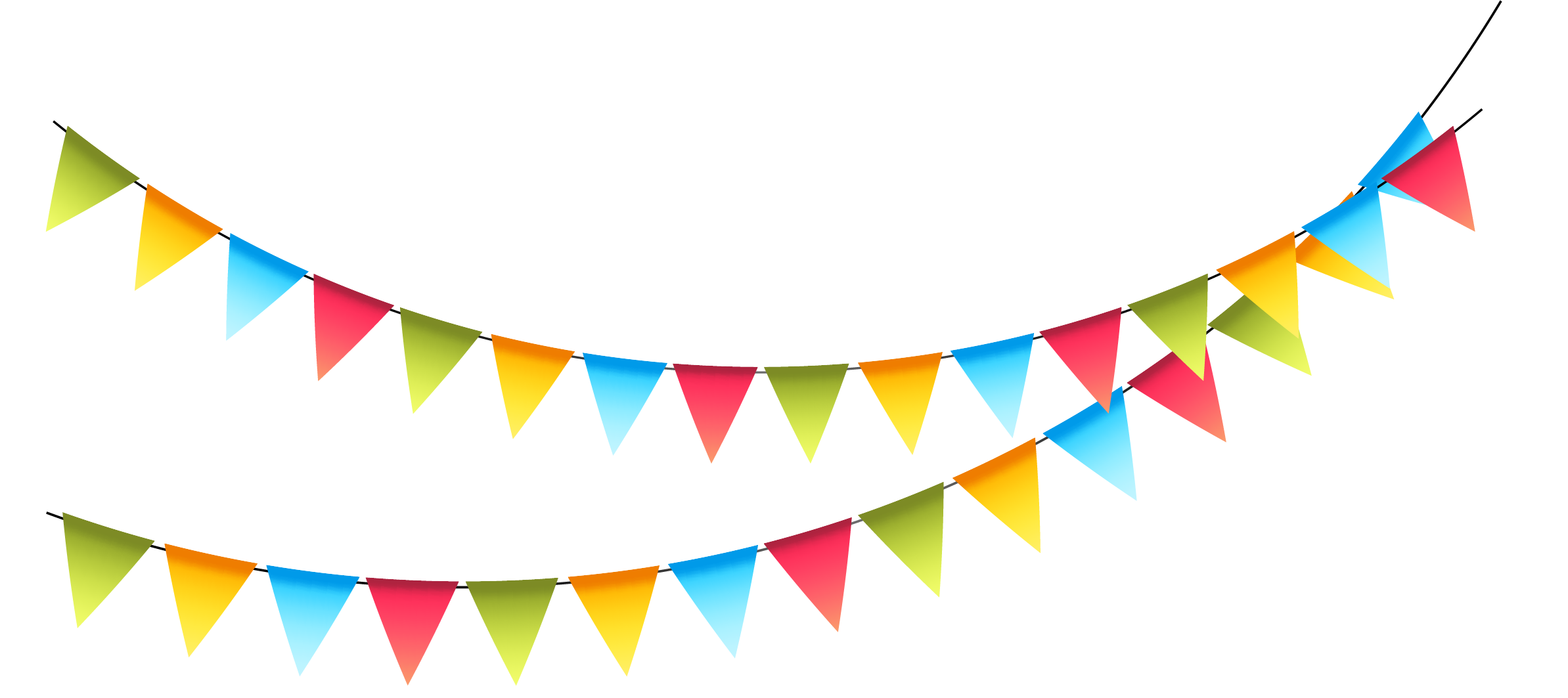 Phần thưởng của bạn 
là một chiếc bút chì 
xinh xắn
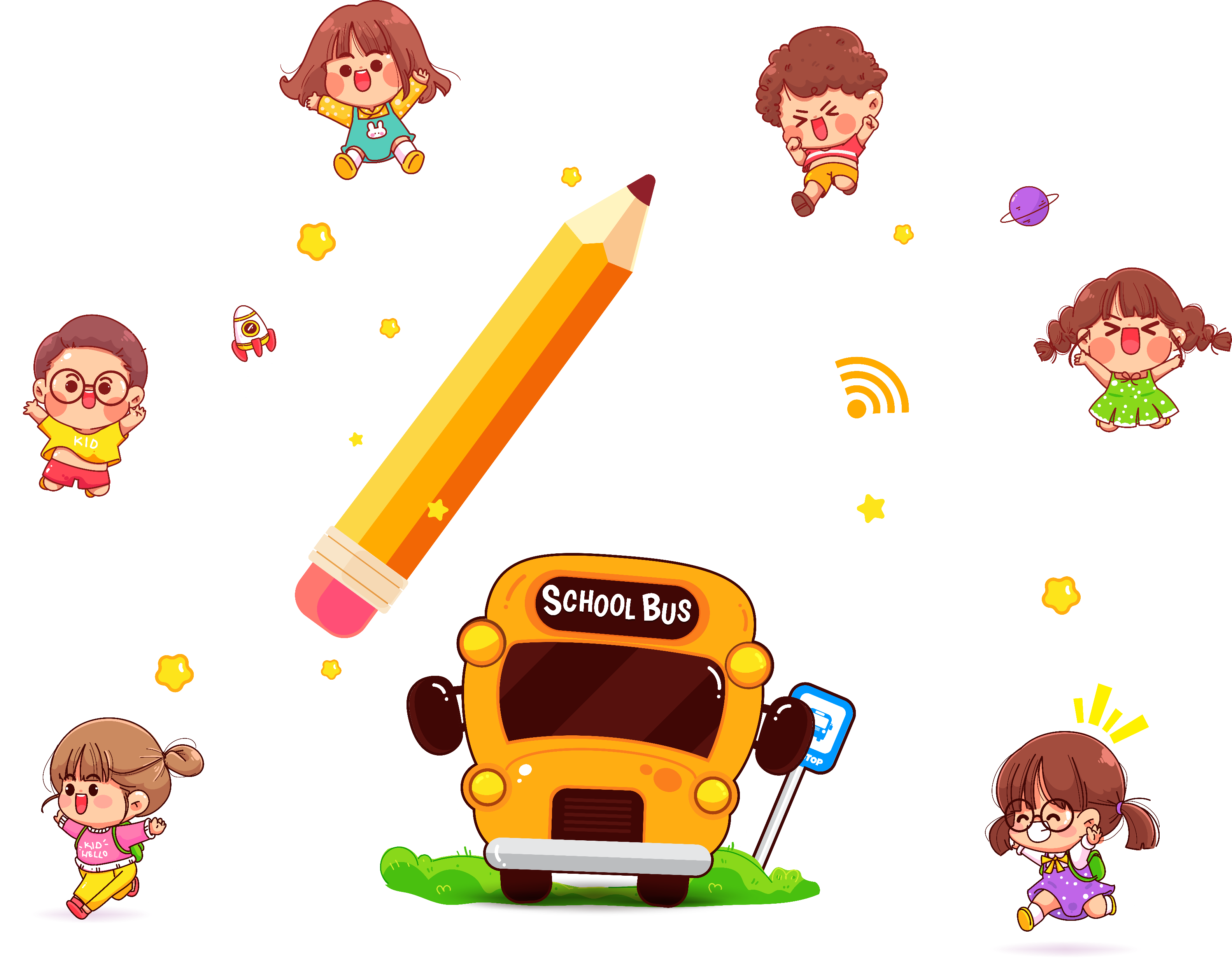 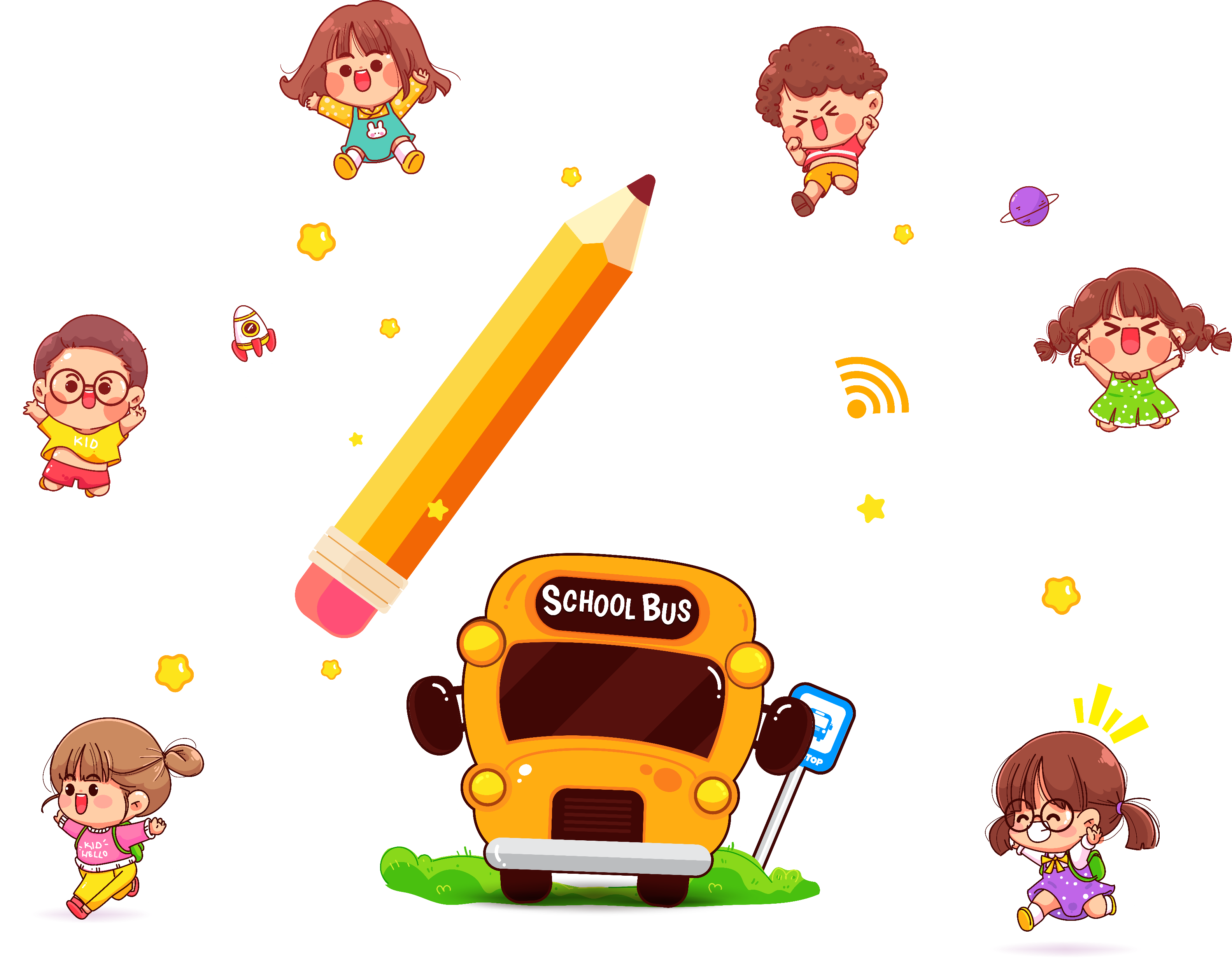 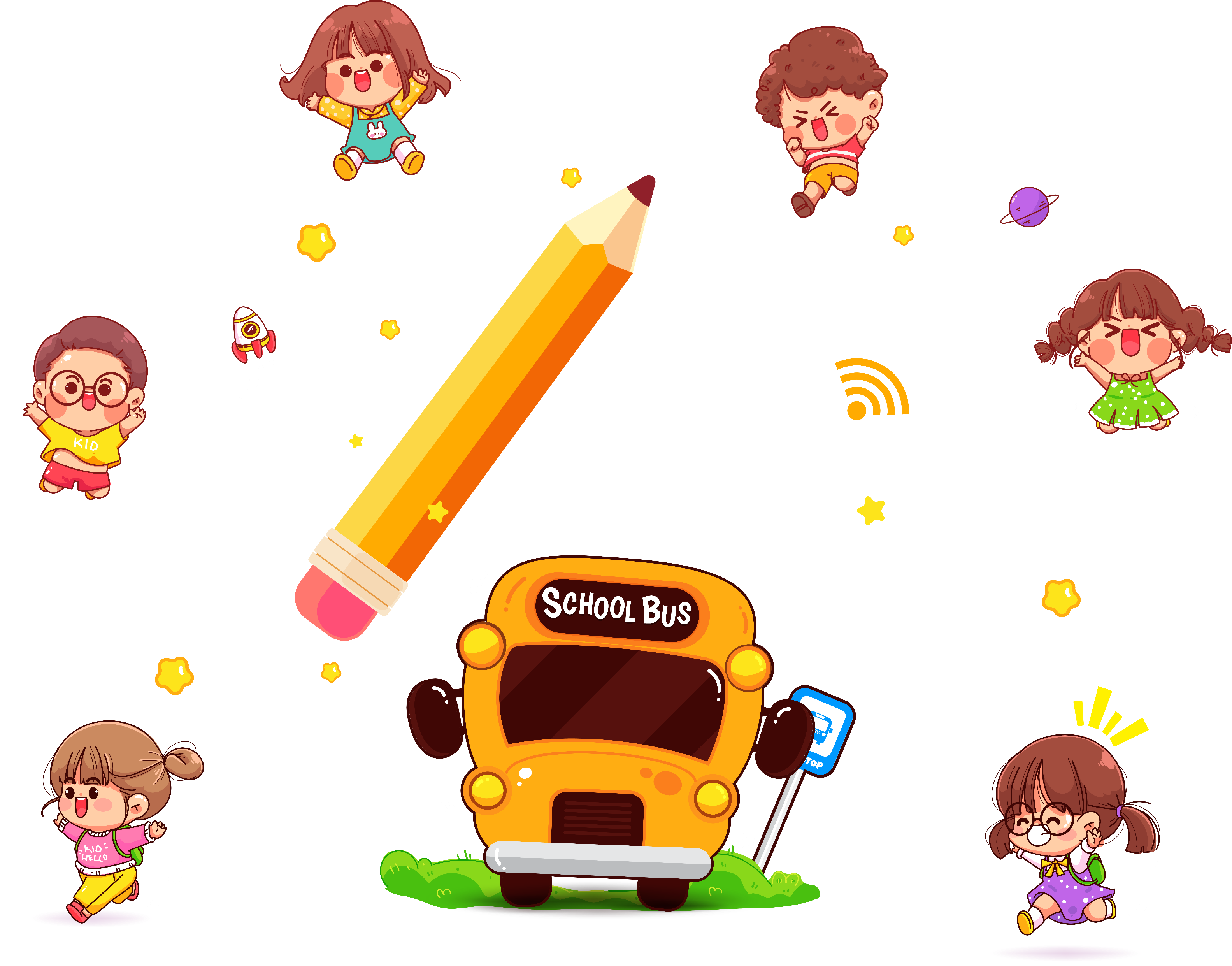 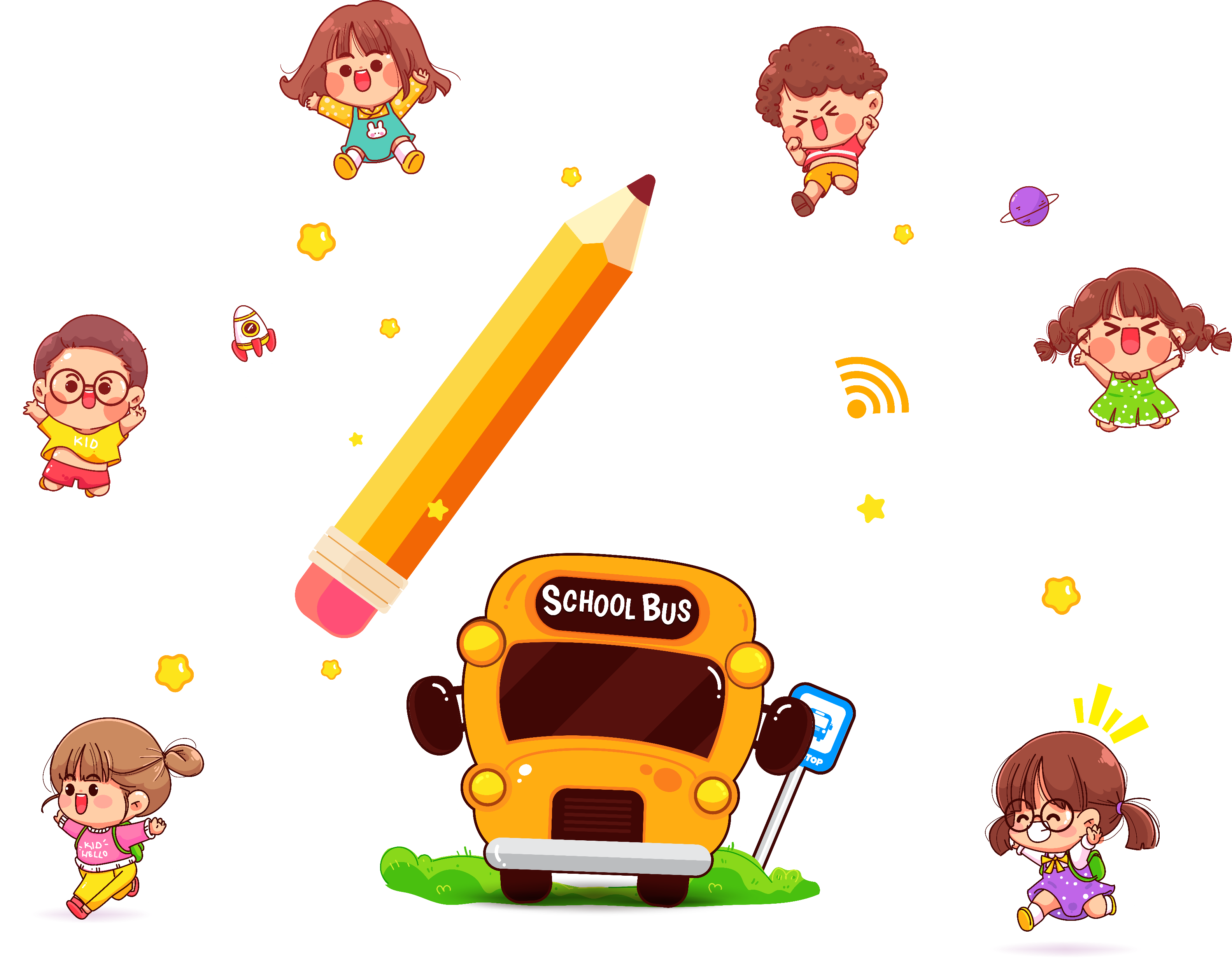 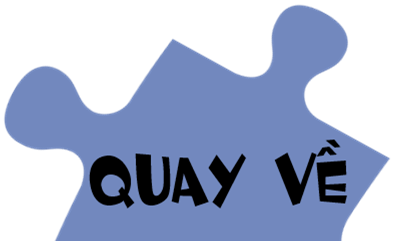 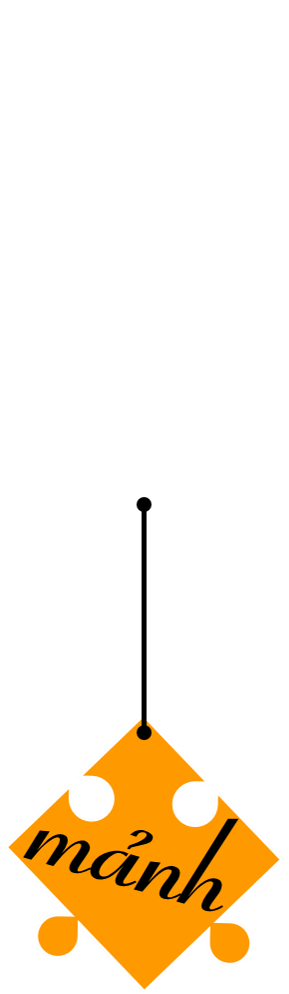 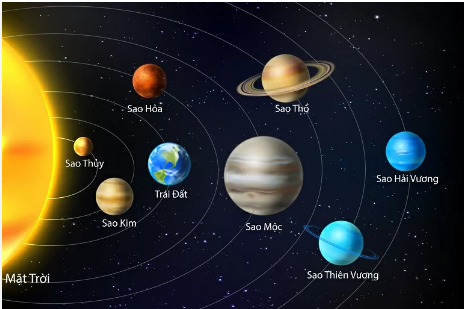 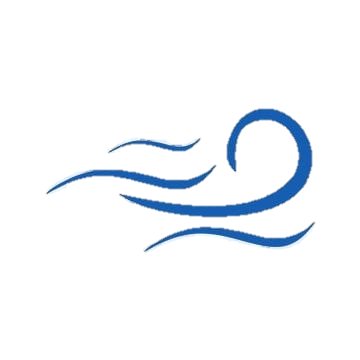 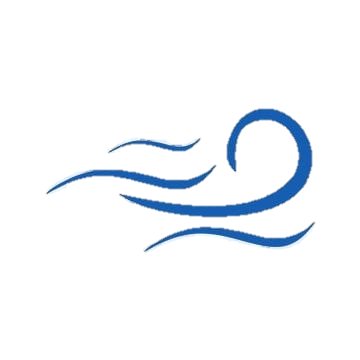 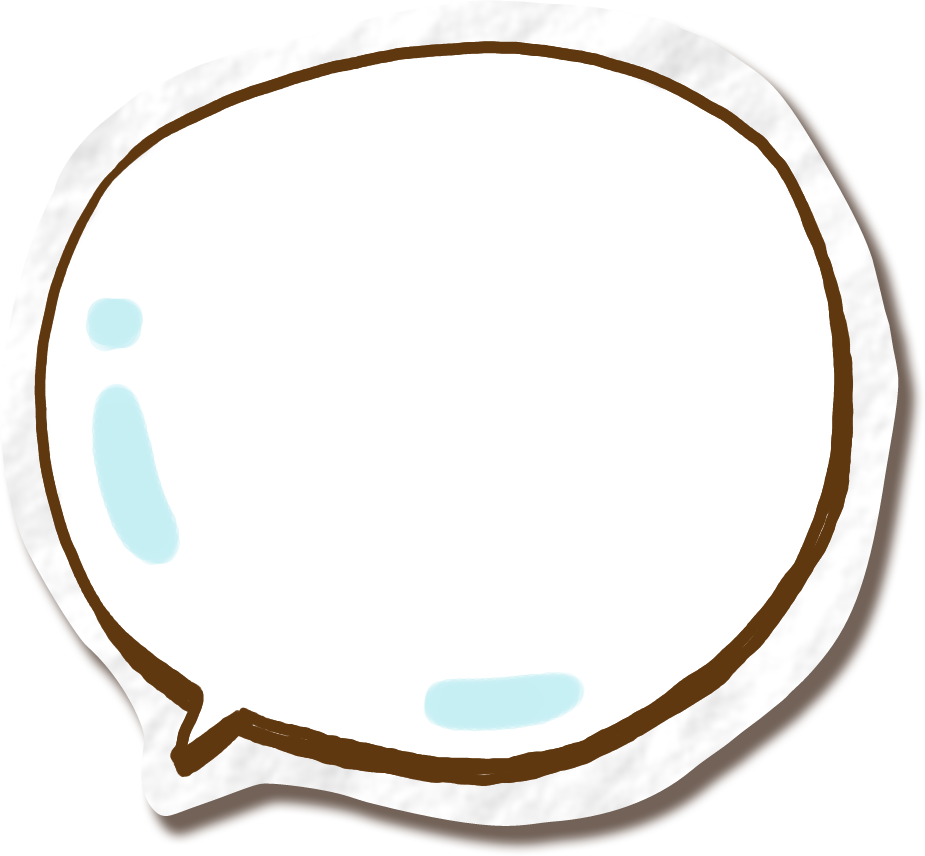 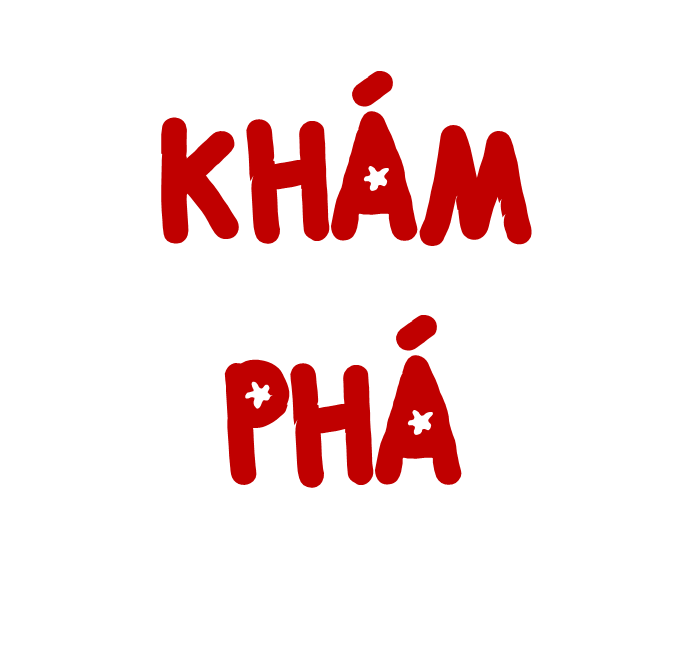 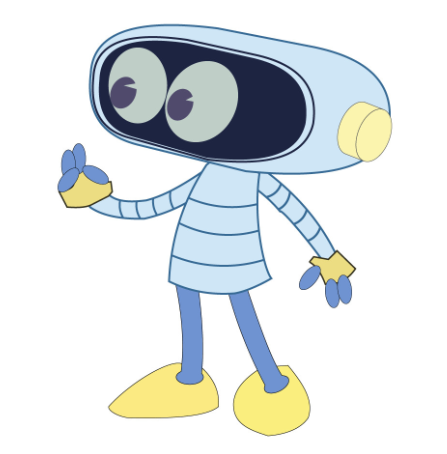 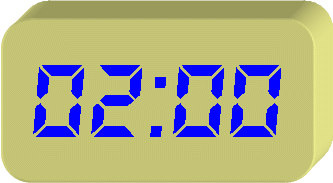 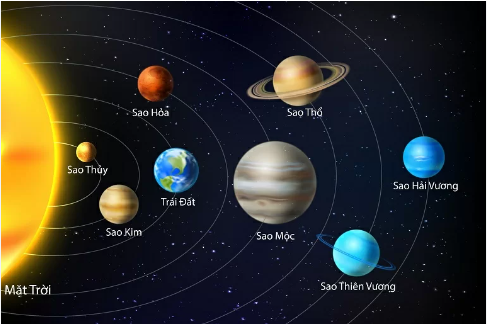 58 000 000 km
108 000 000 km
Giữa sao Thuỷ và sao Kim, hành tinh nào gần mặt trời hơn?
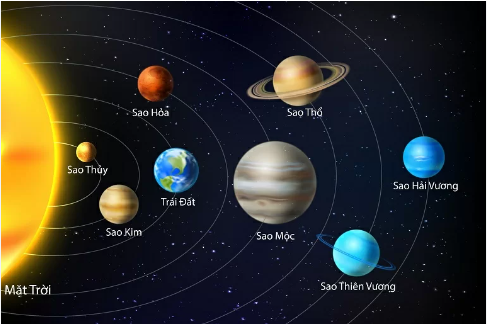 230 000 000 km
108 000 000 km
Giữa sao Hoả và sao Kim , hành tinh nào cách xa mặt trời hơn?
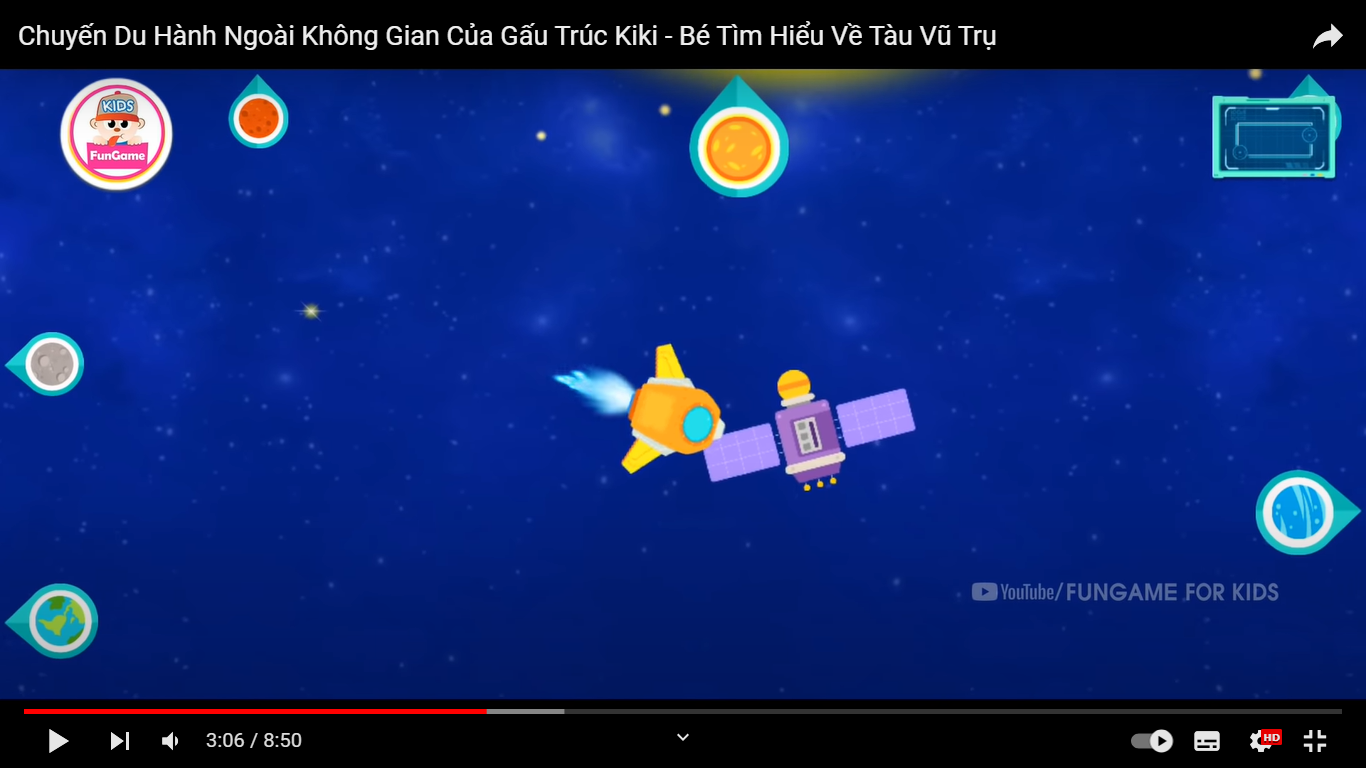 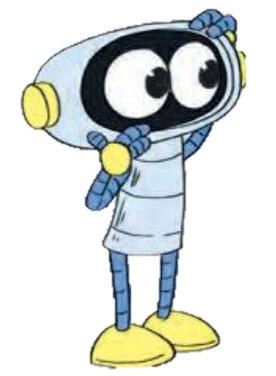 4A-36
  LTK
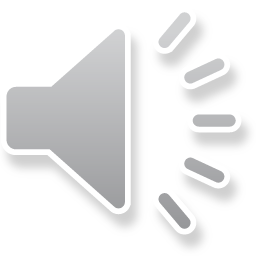 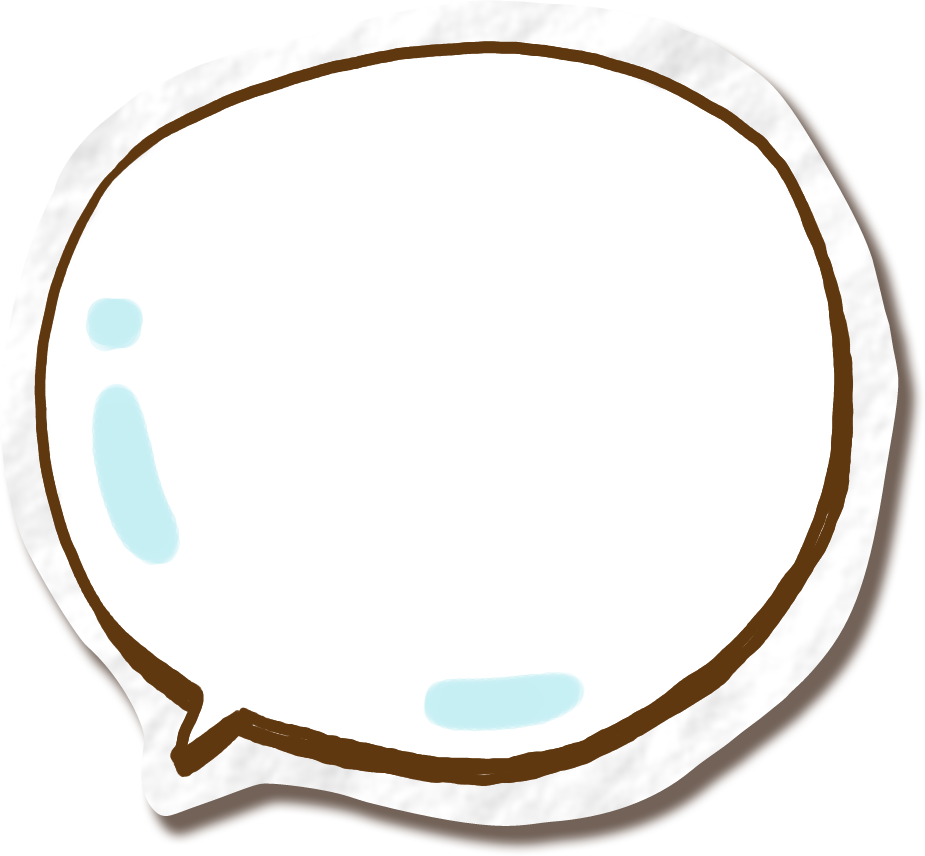 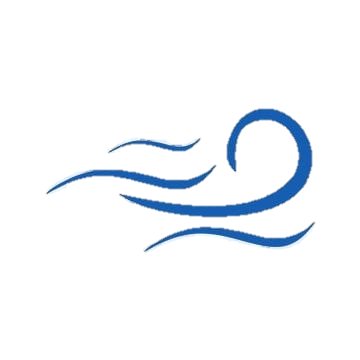 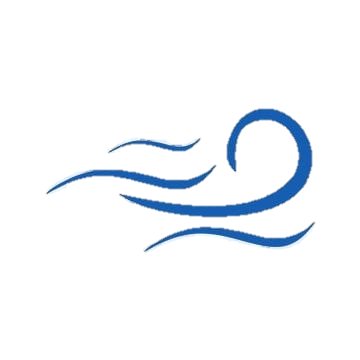 LUYỆN TẬP
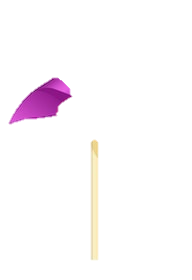 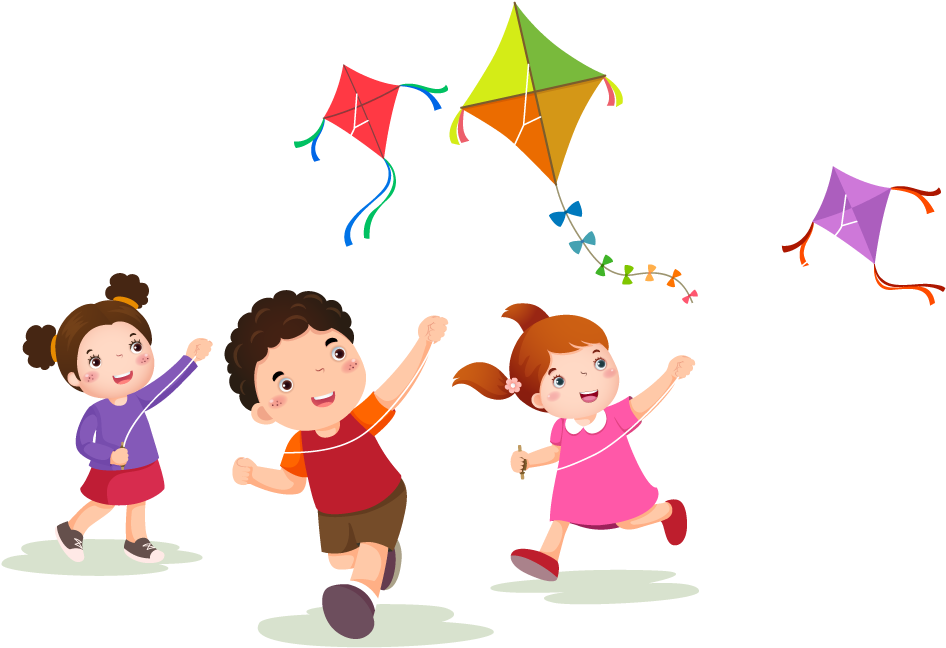 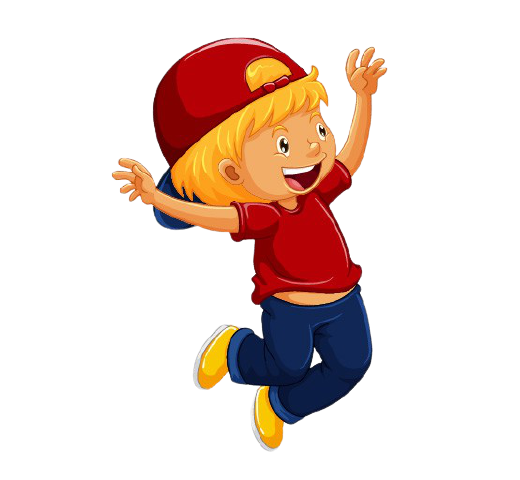 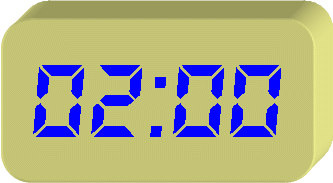 1
>, <, = ?
?
278 992 000             278 999
?
?
200 000 000               99 999 999
37 338 449          37 839 449
3 004 000             3 400 000
3 405 000          3 000 000 + 400 000 + 5 000
?
?
?
650 700            6 000 000 + 500 000 + 7 000
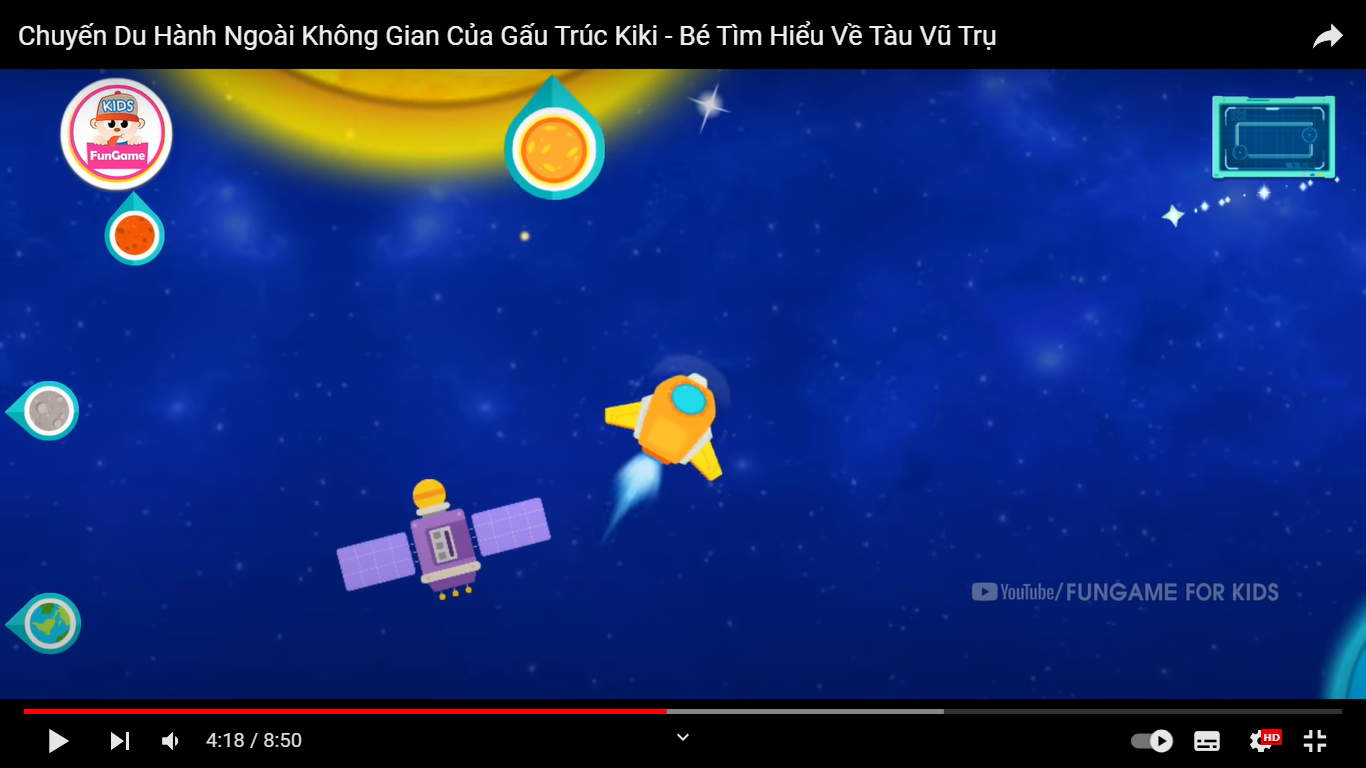 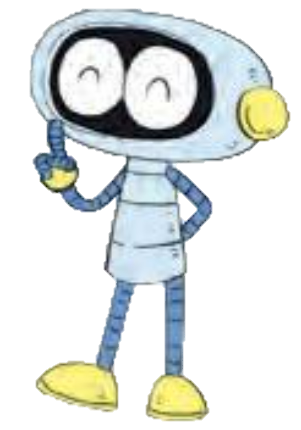 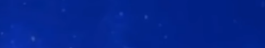 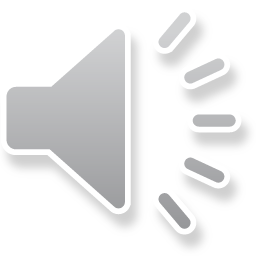 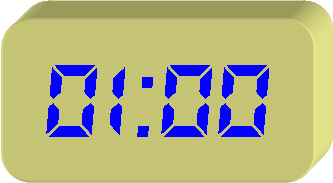 2
So sánh giá tiền hai căn nhà của bác Ba và chú Sáu.
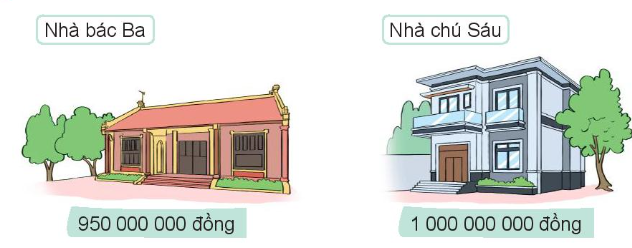 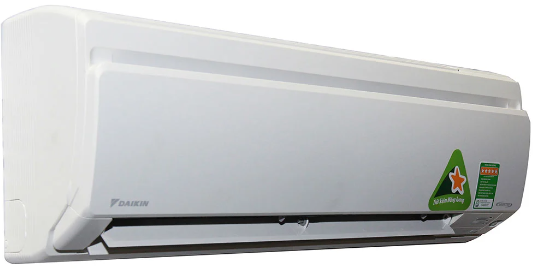 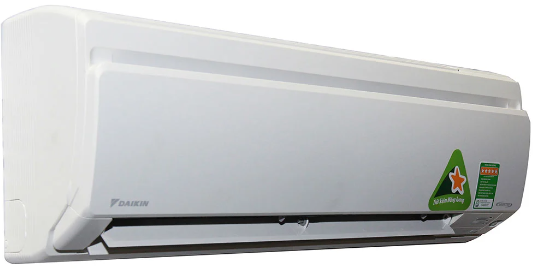 15 000 000 đồng
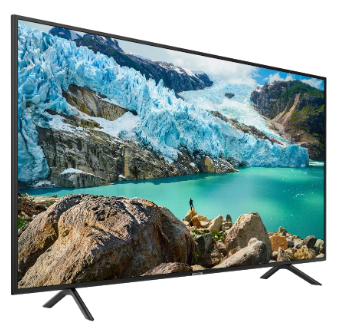 21 000 000 đồng
Đồ vật nào có giá tiền lớn hơn
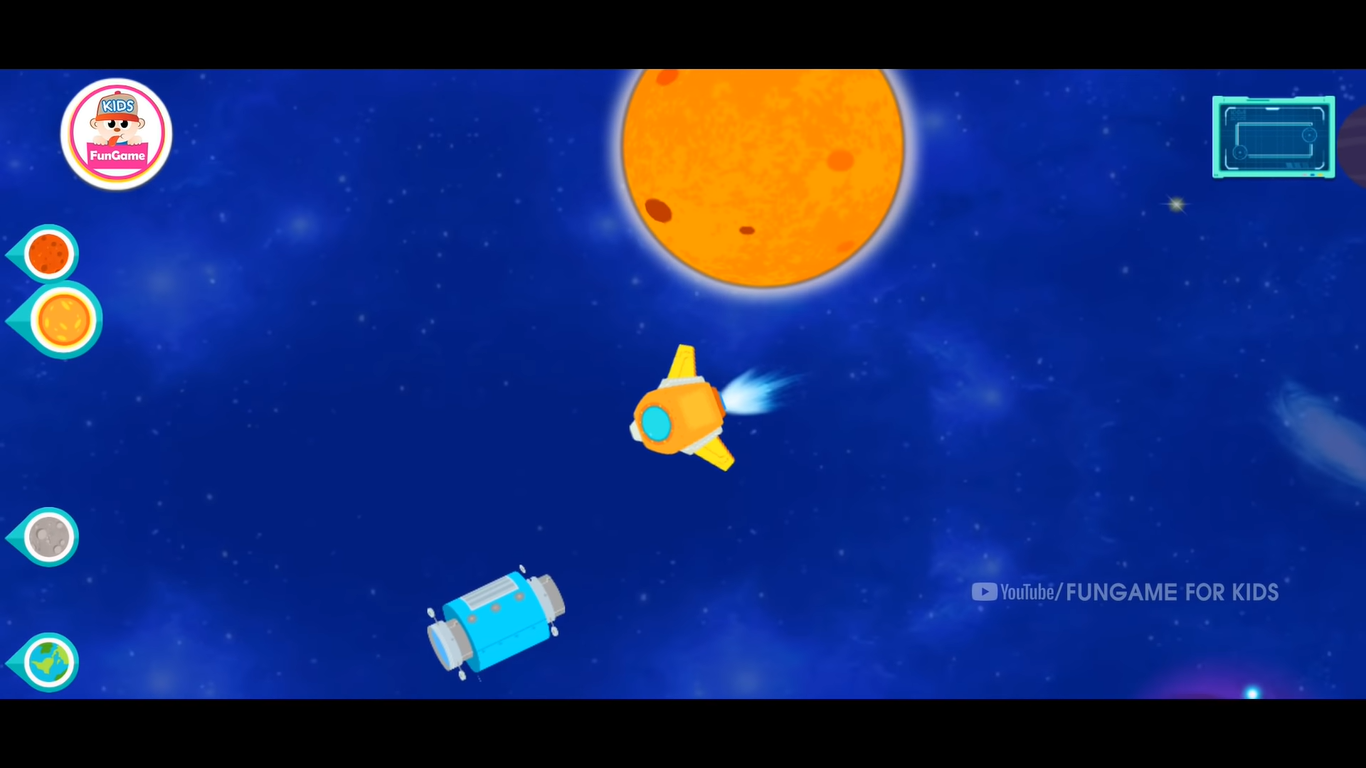 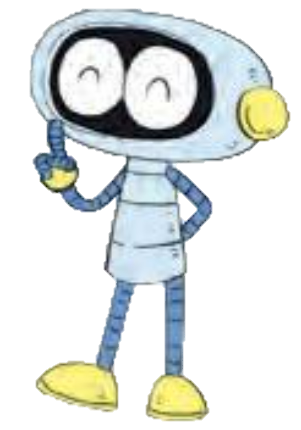 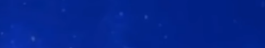 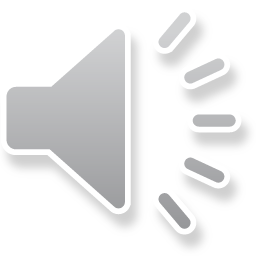 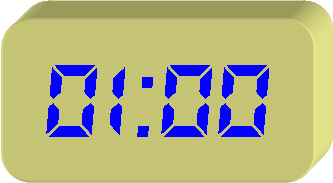 3
Việt nói rằng: “Hai số 
37 003 847 và 23 938 399 có cùng số chữ số. Chữ số tận cùng của số 23 938 399 là 9. Chữ số tận cùng của số 37 003 847 là 7. Mà 9 lớn hơn 7 nên 23 938 399 lớn hơn  37 003 847”.
   Hỏi Việt đã nói sai ở đâu?
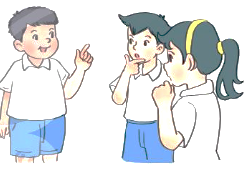 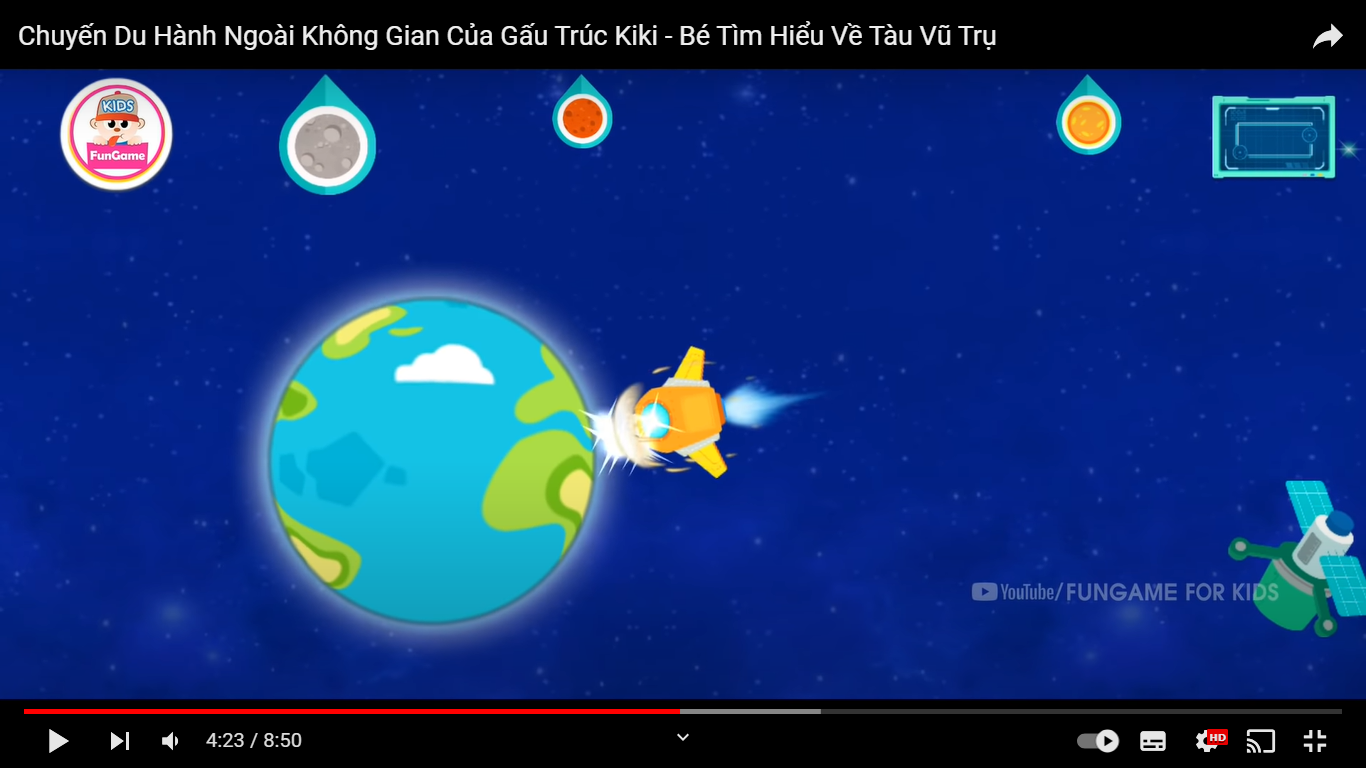 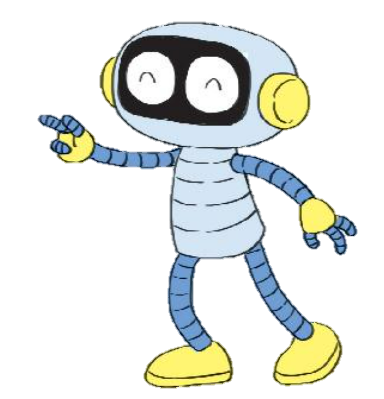 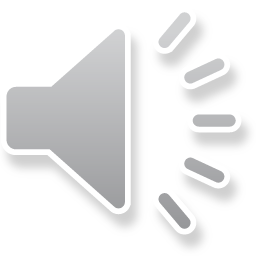 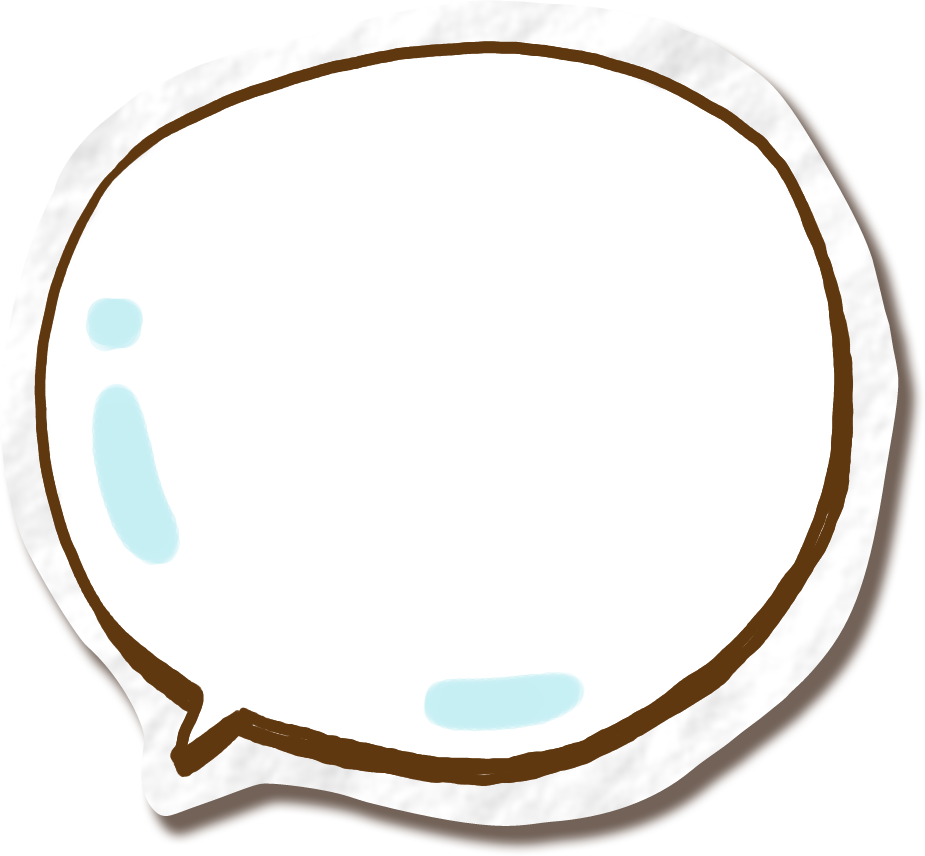 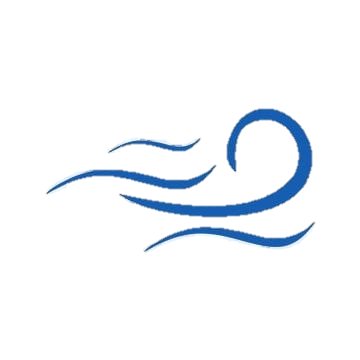 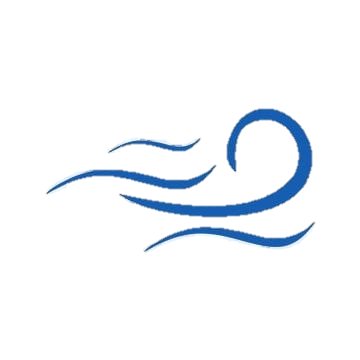 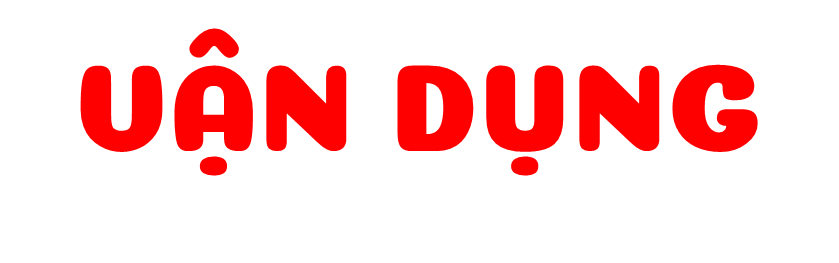 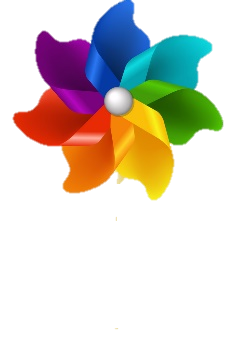 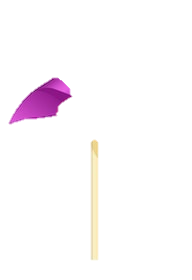 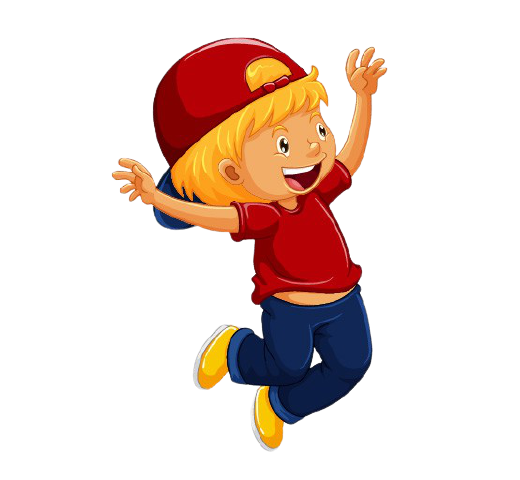 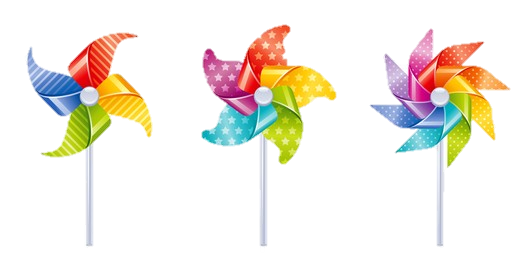 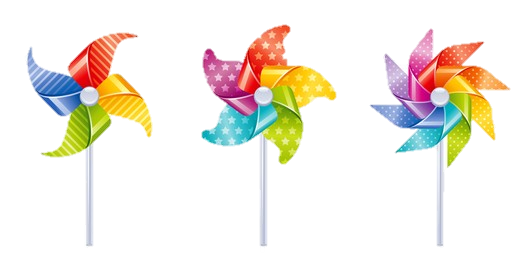 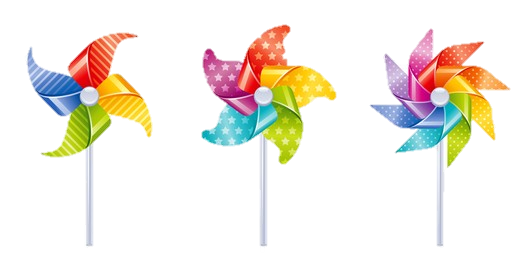 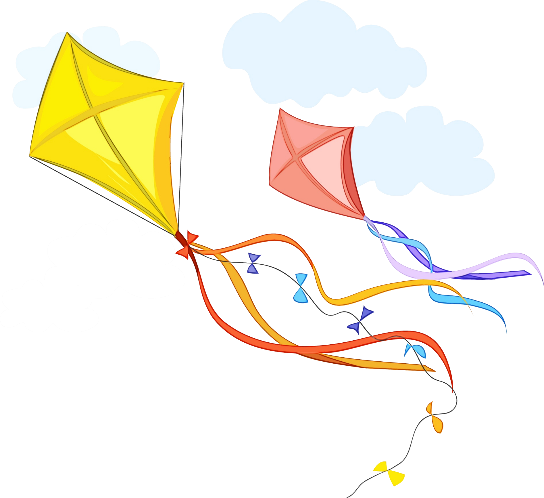 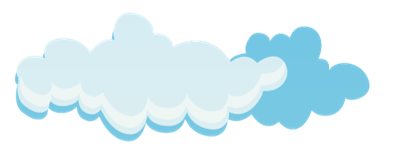 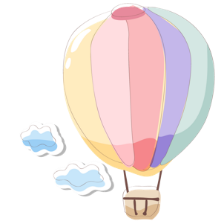 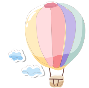 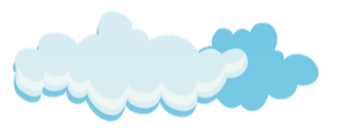 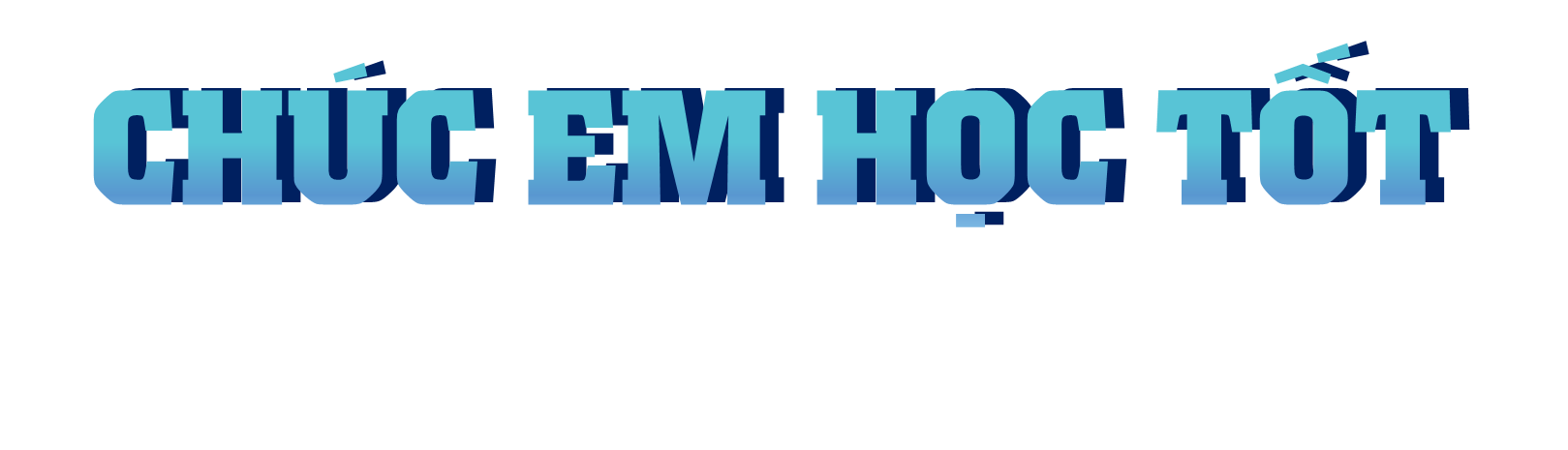 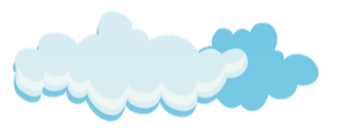 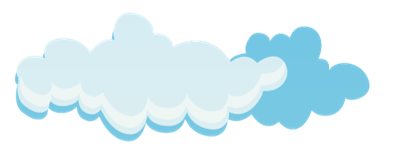 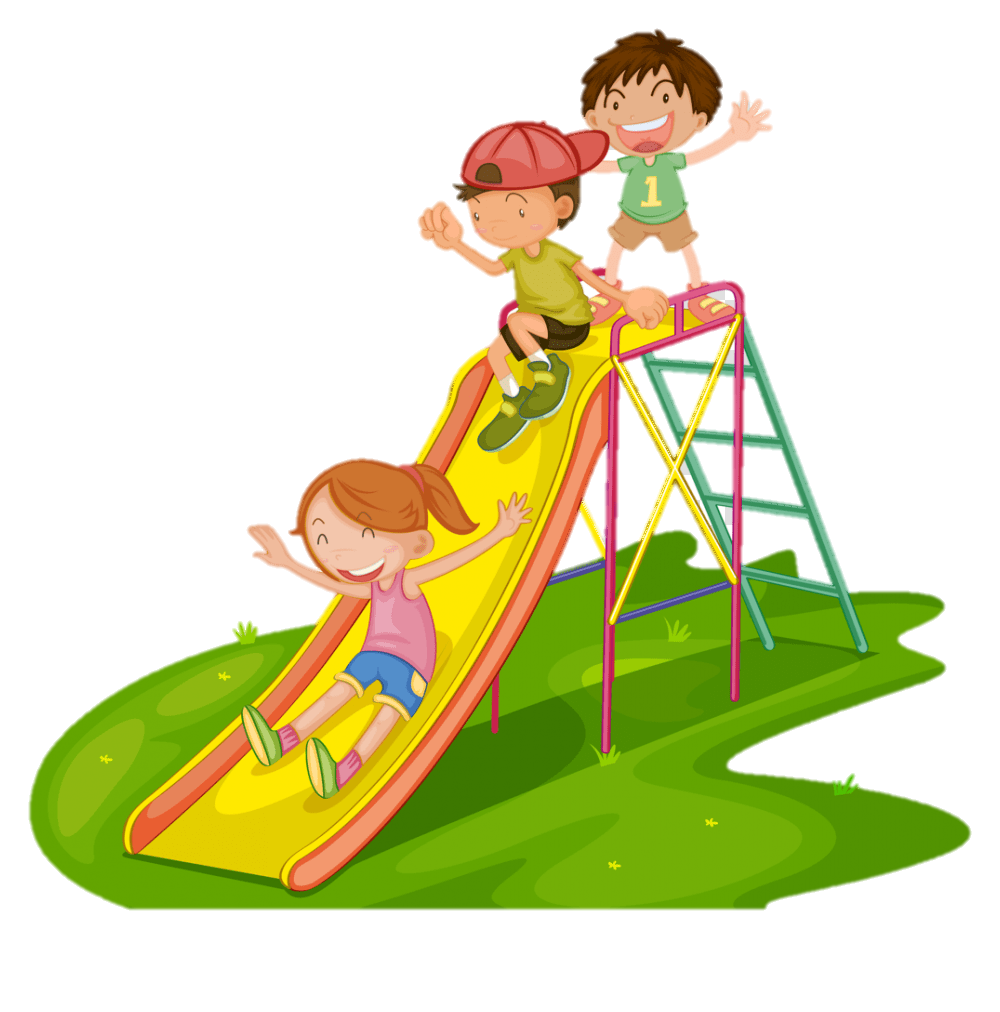 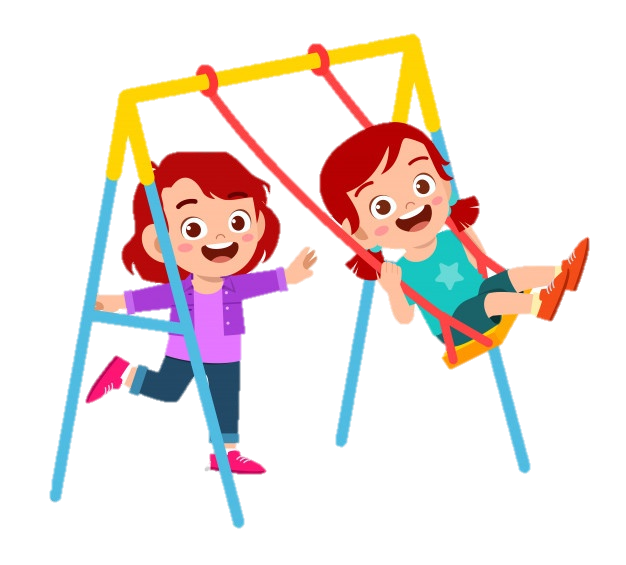 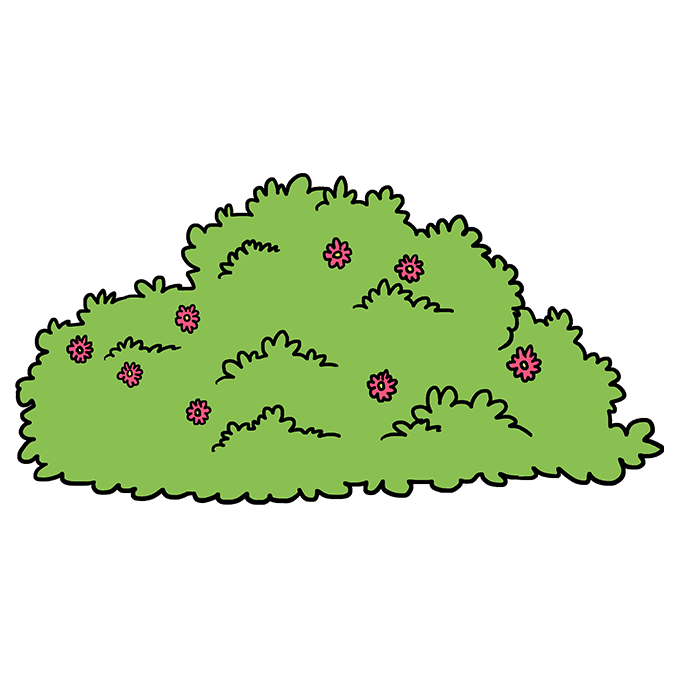 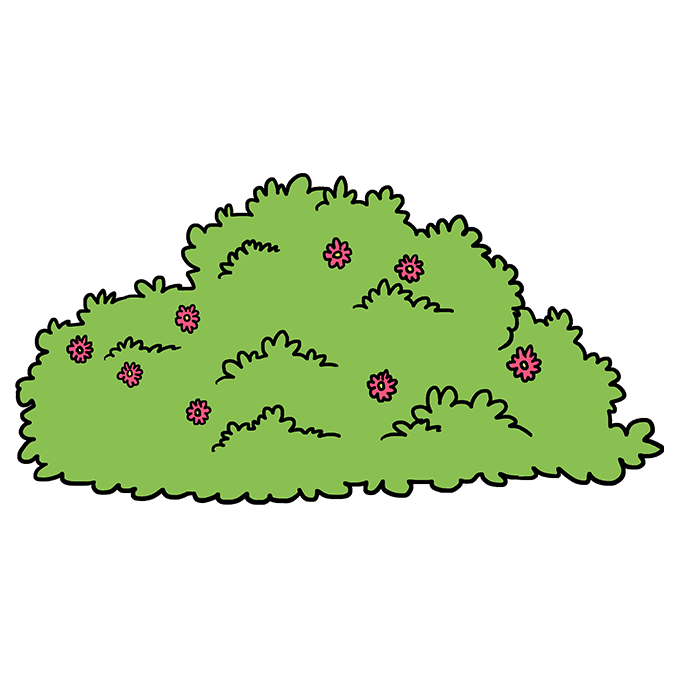 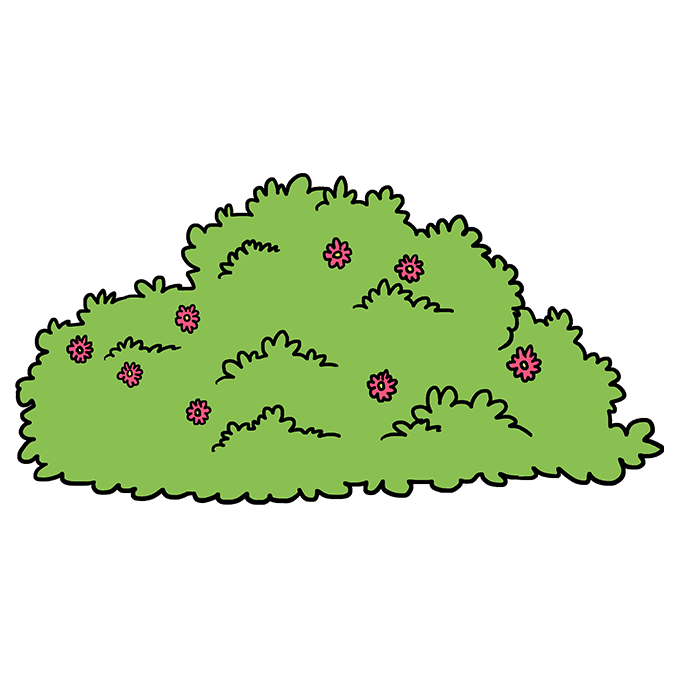 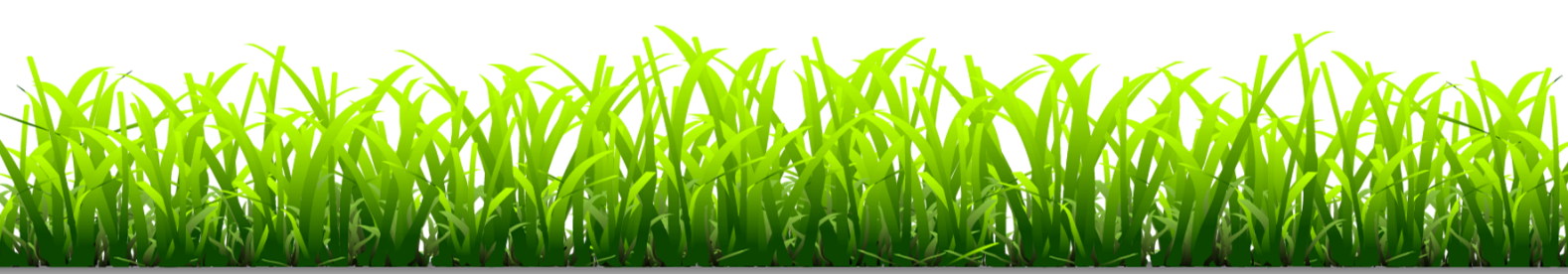 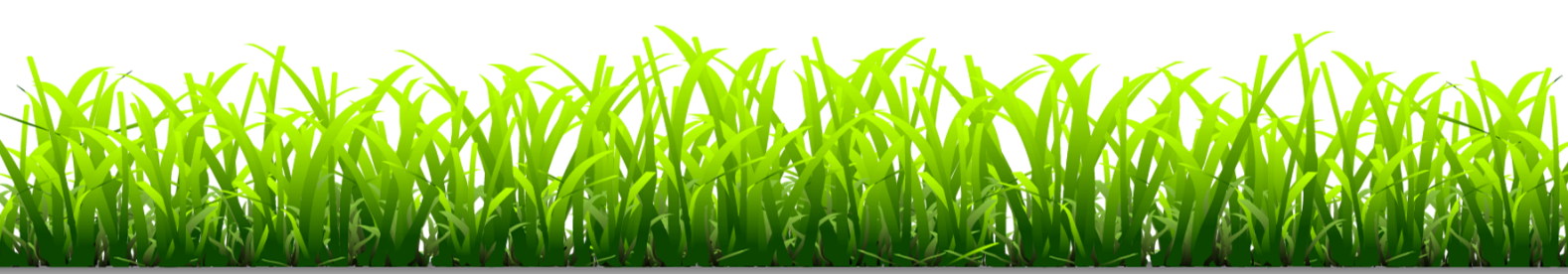